Πρόγραμμα Ειδίκευσης                                                                                  στη Συμβουλευτική                                                                                 και                                                                                    στον Προσανατολισμό
Συμβουλευτική Κοινωνικά Ευάλωτων Ομάδων

(Διαπολιτισμική Συμβουλευτική , Μειονότητες, ΑΜΕΑ κλπ)
Πολυπολιτισμική συμβουλευτική20.02.2019
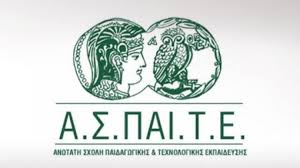 Πολυπολιτισμική συμβουλευτική                                 Διαπολιτισμική συμβουλευτική




Πρόκειται για επιστημονικά πεδία που έχουν την ίδια έννοια και διέπονται από τις ίδιες βασικές αρχές

Χρησιμοποιούνται σε εναλλαγή

Η χρήση του όρου ανά χώρα ποικίλλει

Η εξέλιξη των όρων και τι νοηματοδοτούν είναι ίδια

Προσωπική τοποθέτηση
Πολυπολιτισμική συμβουλευτική
Ιστορική αναδρομή (αναφορά σε φυλετικές ή εθνικές ομάδες)

Εξελικτικά αναφέρεται σε πολιτισμικές μειονότητες εξαιτίας διαφορετικών σωματικών ή πολιτισμικών χαρακτηριστικών που έχουν και κατά συνέπεια υφίστανται διάκριση, άνιση μεταχείριση, κοινωνική απόρριψη, αποκλεισμό και περιθωριοποίηση.

Βασίζεται σε κάποιες αρχές της Διαπολιτισμικής θεωρίας (πολιτισμικός σχετικισμός, αλληλεπίδραση, εποικοδομητική συνεργασία)

Προσωπική τοποθέτηση
Πολυπολιτισμική συμβουλευτική
Πολιτισμική συμβουλευτική                #               Πολυπολιτισμική συμβουλευτική
Προφίλ πολυπολιτισμικού συμβούλου
Πολιτισμική επάρκεια 

Επίγνωση των προσωπικών πολιτισμικών αξιών και προκαταλήψεων

Επίγνωση της συμπεριφοράς του απέναντι στους συμβουλευόμενους από διαφορετικά πολιτισμικά πλαίσια

Επίγνωση των προσωπικών του ορίων

Αντίληψη του πολιτισμικού φορτίου που φέρει και πώς  αυτό αντανακλάται στη συμβουλευτική σχέση

Σεβασμός της διαφορετικότητας

Nα αγωνίζεται για να καταλαβαίνει την κοσμοθεωρία και τον τρόπο που αντιλαμβάνεται τα πράγματα ο/η συμβουλευόμενος/η, χωρίς να κάνει κριτική
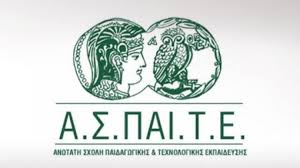 Προφίλ πολυπολιτισμικού συμβούλου
Πολιτισμική επάρκεια

Αποτελεσματική συνεργασία μέσω ενεργητικής αλληλεπίδρασης

Να ευαισθητοποιηθούν και να διευρύνουν την πολιτισμική τους ταυτότητα ως προς
       τα πολιτισμικά ζητήματα που αντιμετωπίζει ο/η συμβουλευόμενος/η τους και

Κάθε άτομο είναι μοναδικό και ιδιαίτερο και γι’ αυτό είναι πολύ σημαντικό να μην αντιλαμβανόμαστε τους/τις συμβουλευόμενους/ες στερεοτυπικά

Ψυχομετρικά εργαλεία για τη μέτρηση της πολιτισμικής επάρκειας (δεξιότητες, επίγνωση, πολιτισμική ενσυναίσθηση, κοινωνικοπολιτικές αντιλήψεις)
Προφίλ πολυπολιτισμικού συμβούλου
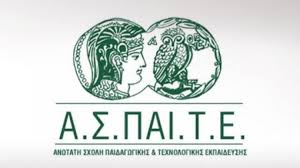 Οι άνθρωποι εξελίσσουν τον πολιτισμό 
(People develop cultures)
O πολιτισμός εξελίσσει τους ανθρώπους 
(Living in cultures develop people
Εμπόδια πολυπολιτισμικής συμβουλευτικής
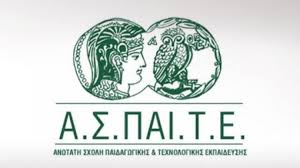 Γλώσσα και λεκτική έκφραση

Η κατανόηση δε θεωρείται δεδομένη

Απλή γλώσσα

Διατύπωση με διαφορετικούς τρόπους (εναλλακτικοί τρόποι έκφρασης)

Στήριξη των ειπωμένων με παραδείγματα και παραδείγματα από το συμβουλευόμενο

Να αποδίδει με το δικό του τρόπο ο σύμβουλος τα λεγόμενα του συμβουλευόμενου έτσι ώστε να βεβαιώνεται ότι τον έχει κατανοήσει

Ο ρόλος του διερμηνέα
Εμπόδια πολυπολιτισμικής συμβουλευτικής
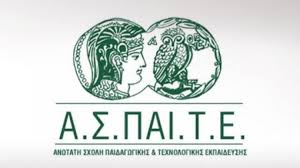 2. Μη λεκτική έκφραση

Χειρονομίες

Εκφράσεις προσώπου

Βλεμματική επαφή

Άγγιγμα

Εγγύτητα
Εμπόδια πολυπολιτισμικής συμβουλευτικής
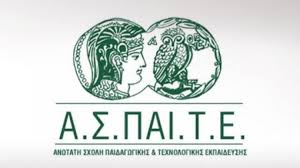 3. Αυτοαποκάλυψη – Ενδοσκόπηση

Δυσκολία λόγω πολιτισμικών  ή κοινωνικοπολιτισμικών λόγων (αρνητικές εμπειρίες υποτίμησης, εκμετάλλευση και πολιτισμικός ρατσισμός)

Ενδοσκόπηση (εσωτερική διερεύνηση - ατομικότητα)
               ≠
      ομάδα, οικογένεια, συλλογικότητα 


4. Σχεσιακό σύστημα (τα πρότυπα των σχέσεων)

Ρόλος κυριαρχίας - υποταγής
Εμπόδια πολυπολιτισμικής συμβουλευτικής
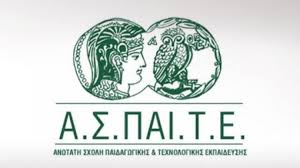 Κοινωνικοοικονομικό επίπεδο


Κάλυψη βασικών αναγκών σε καθημερινή βάση (στέγη, φαγητό)



Άγχος, κατάθλιψη, μοναξιά, εχθρότητα, απελπισία, χαμηλή αυτοεκτίμηση, κατωτερότητα


6. Κοσμοθεωρία: αντίληψη του κόσμου και της πραγματικότητας (σκέψεις, συναισθήματα, λήψη
    αποφάσεων)

Δυϊστική –ολιστική αντίληψη: εκδήλωση συμπτωμάτων (νους και σώμα)

Αίσθηση του εαυτού και εστίαση στην ατομικότητα (ατομικότητα # συλλογικότητα)

Η αντίληψη του χρόνου
Εμπόδια πολυπολιτισμικής συμβουλευτικής
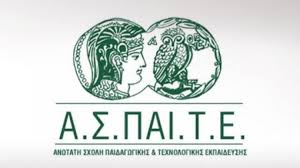 7. Επιπολιτισμός

Υψηλή αφομοίωση, χαμηλή πολιτισμική/εθνική ταυτότητα

Υψηλή αφομοίωση, υψηλή πολιτισμική/εθνική ταυτότητα

Χαμηλή αφομοίωση, υψηλή πολιτισμική/εθνική ταυτότητα

Χαμηλή αφομοίωση, χαμηλή πολιτισμική/εθνική ταυτότητα
Εμπόδια πολυπολιτισμικής συμβουλευτικής
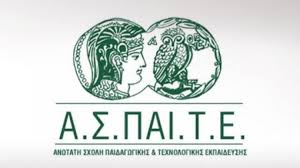 ‘Το καλύτερο είναι να ρωτάς διακριτικά το συμβουλευόμενο, αν σα σύμβουλος δεν είσαι εξοικειωμένος με συγκεκριμένα πολιτισμικά θέματα που αναδύονται στην πορεία της καθοδηγητικής και συμβουλευτικής διαδικασίας’

(It is best to sensitively ask the client, if you as a counselor are not familiar with certain cultural issues emerging in the course of the guidance and counseling process)
Κώδικας δεοντολογίας στην πολυπολιτισμική συμβουλευτική
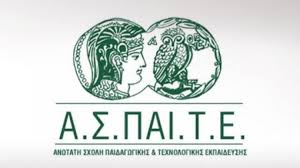 Οι σύμβουλοι δεν αποδέχονται κανενός είδους διάκριση που βασίζεται στην ηλικία, το χρώμα, τον πολιτισμό, τις αδυναμίες, την εθνικότητα, το φύλο, τη θρησκεία, τις σεξουαλικές προτιμήσεις, την οικογενειακή κατάσταση ή την κοινωνικοοικονομική θέση του πελάτη (American Counseling Association)

Όταν οι διαφορές ηλικίας, φύλου, φυλής, έθνους, εθνικής προέλευσης, θρησκείας, σεξουαλικού προσανατολισμού, ανικανότητας, γλώσσας ή κοινωνικοοικονομικά θέσης επηρεάζουν σημαντικά την εργασία των ψυχολόγων σε σχέση με τα συγκεκριμένα άτομα, οι ψυχολόγοι χρειάζεται να καταρτιστούν, να αποκτήσουν εμπειρίες, συμβουλές ή να δρουν κάτω από την επίβλεψη ώστε να είναι σε θέση να παρέχουν τις υπηρεσίες τους ή να παραπέμπουν τους πελάτες κατάλληλα (American Psychological Association)
Βιβλιογραφικές αναφορές
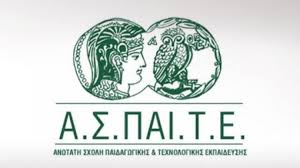 Ελληνόγλωσσες

Κατάκης, Ε., Σιμίρη, Α. , Καμπίτης Ι. & Κουγιουμτζής, Γ. (2015) Επαγγελματική Συμβουλευτική  σε Πολυπολιτισμικά Περιβάλλοντα. Στο Γ. Κουγιουμτζή (επιμ) Ψυχοπαιδαγωγικές Εκφάνσεις Συμβουλευτικής και Προσανατολισμού (σελ. 236 – 254). Αθήνα: Εκδόσεις Γρηγόρη. 
Κλεφτάρας, Γ . (2009). Πολιτισμική και Πολυπολιτισμική Συμβουλευτική.  Αθήνα: Ελληνικά Γράμματα.

Λεζέ, Ε. (2016) Διαπολιτισμική Συμβουλευτική στη Θεωρία και στην Πράξη. Στο Γ. Κουγιουμτζής (επιμ.) Εφαρμοσμένη Συμβουλευτική Συναρμογή Θεωρίας και Πράξης (σελ.31 – 46). Αθήνα: Εκδόσεις Γρηγόρη.
Σας ευχαριστώ για την παρουσία σας και τη συμμετοχή σας!